Sikorska J, Uprichard J
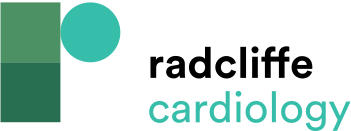 Table 1: Drug Interactions with Direct Oral Anticoagulants
Citation: European Cardiology Review 2017;12(1):40–5.
https://doi.org/10.15420/ecr.2017:11:2
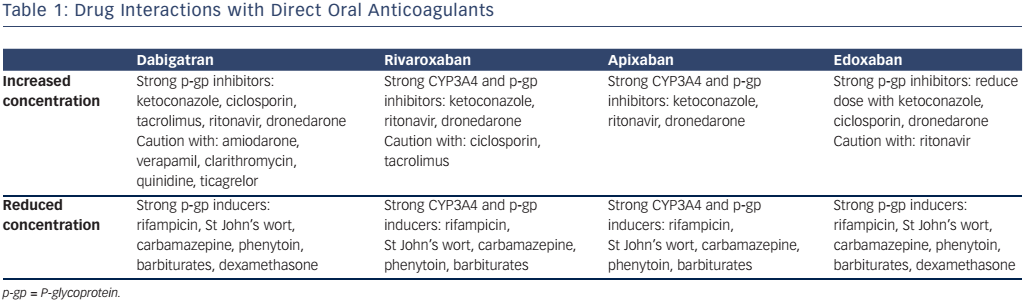